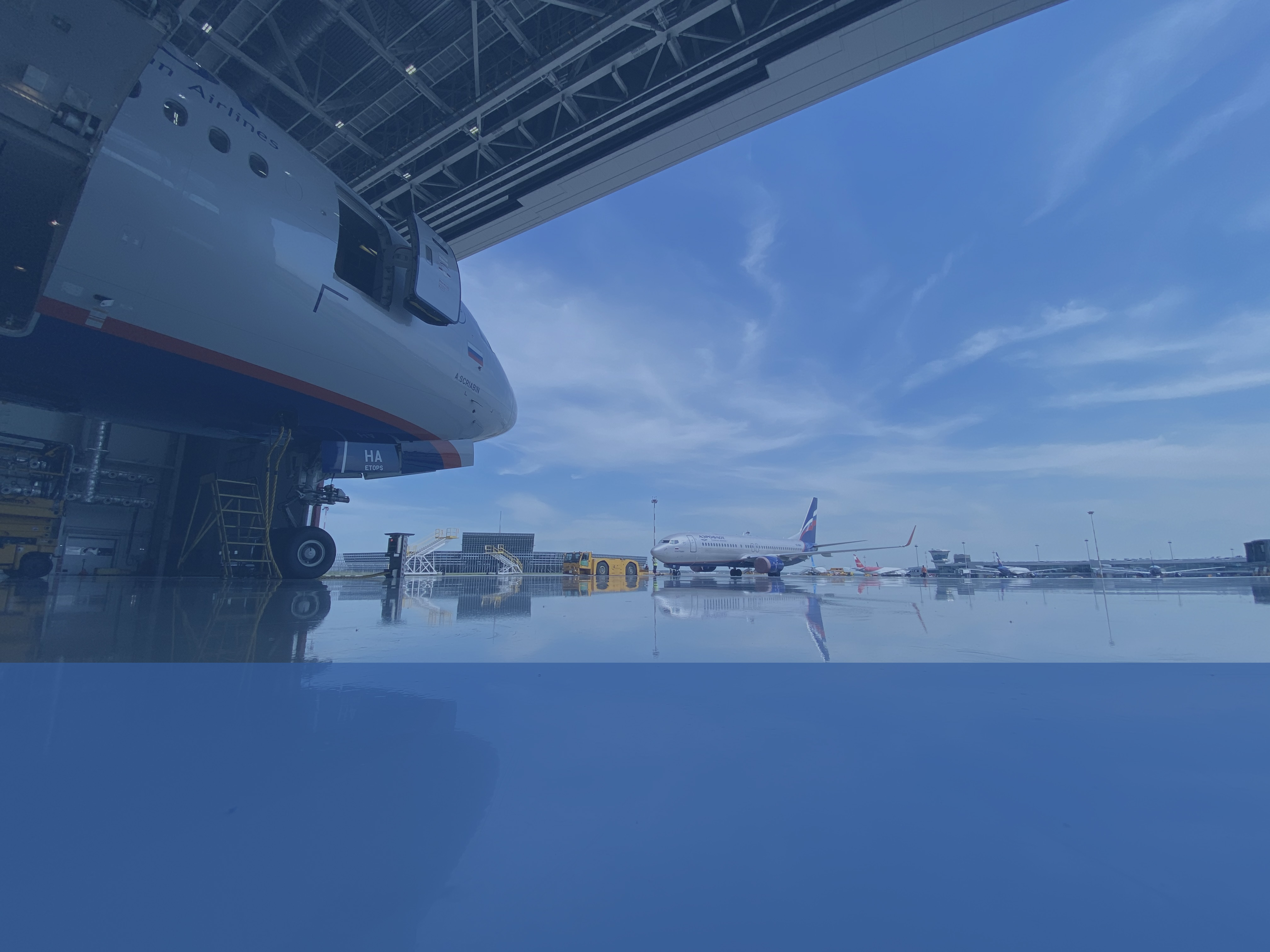 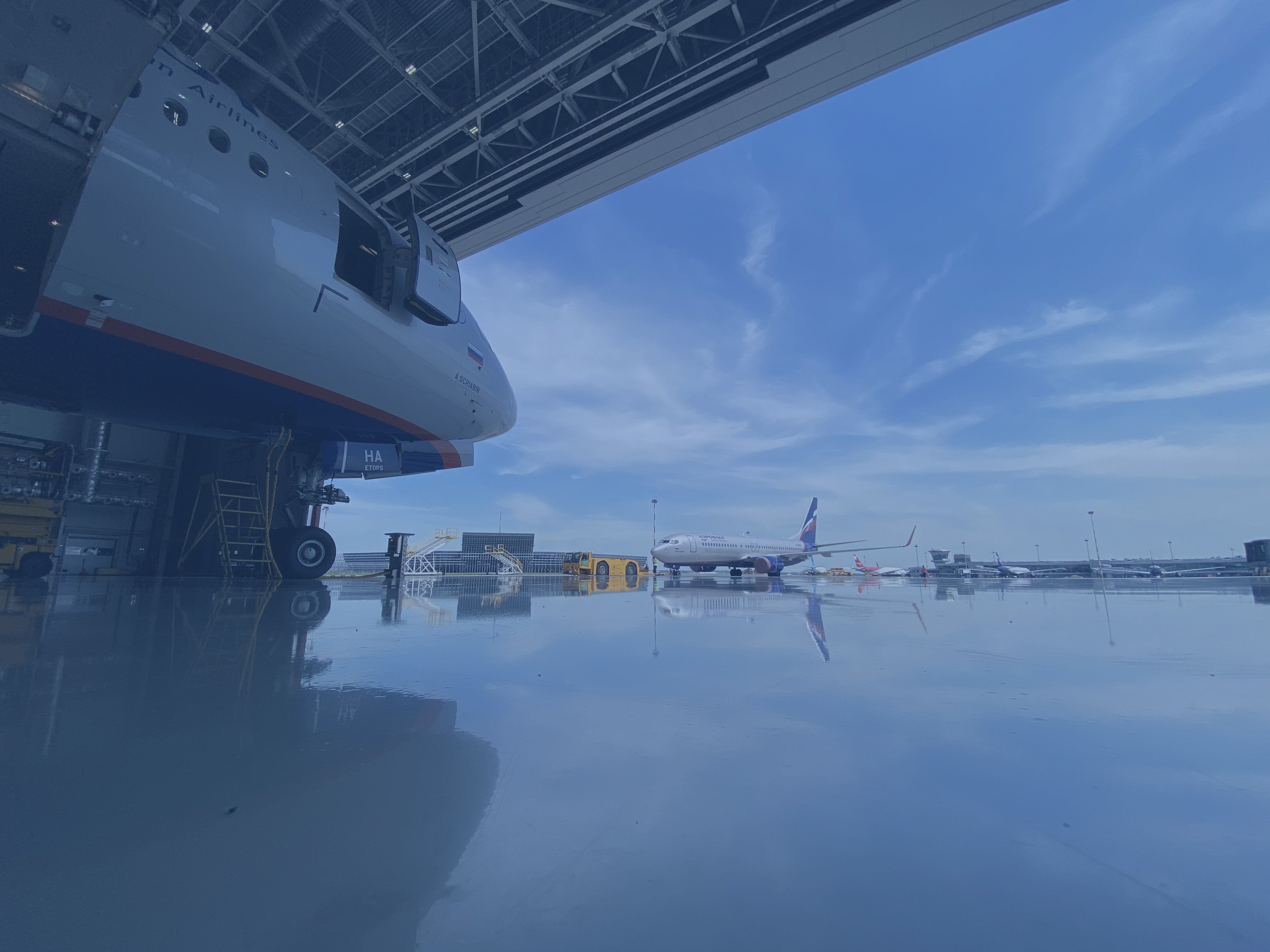 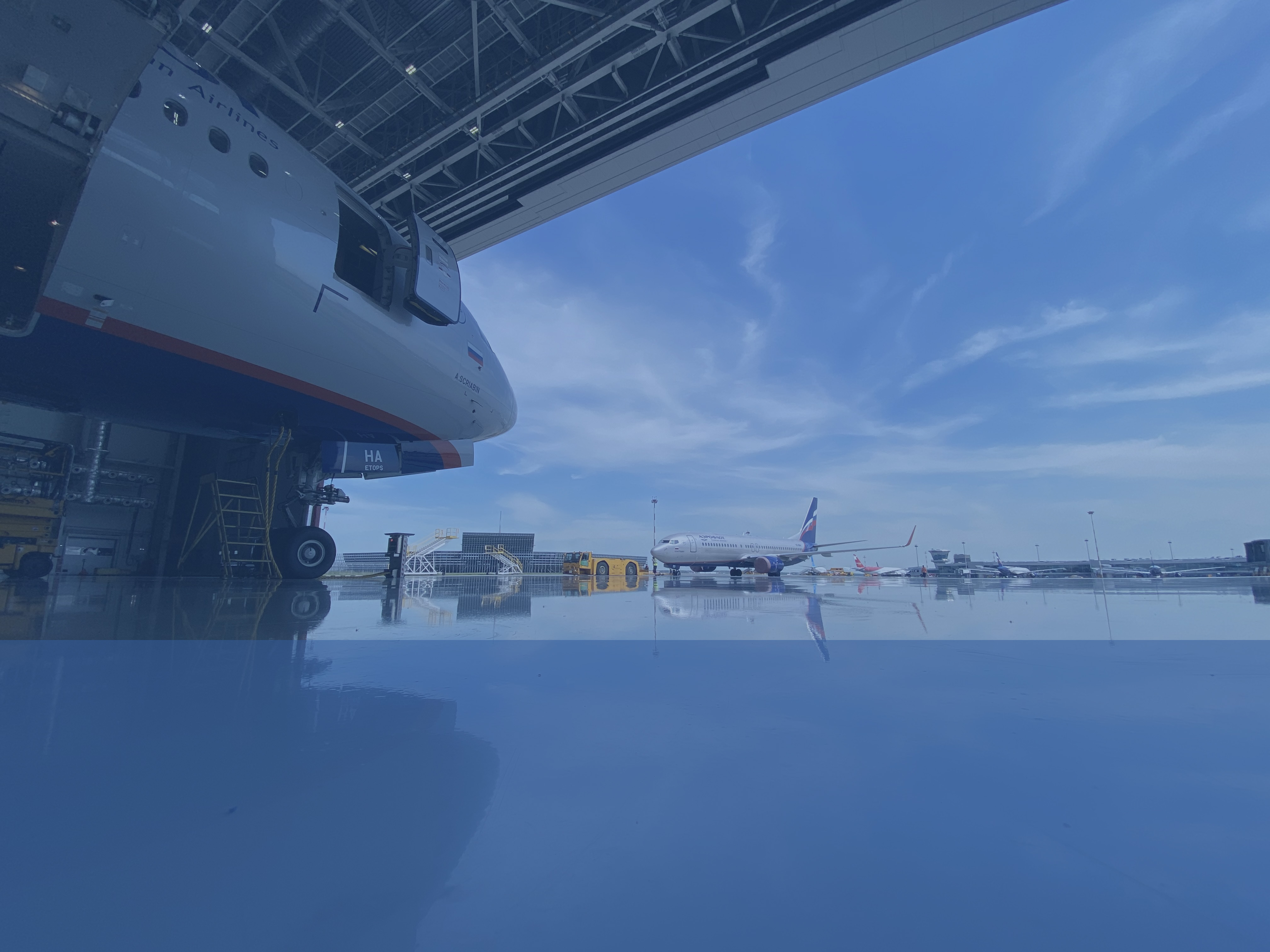 5_84
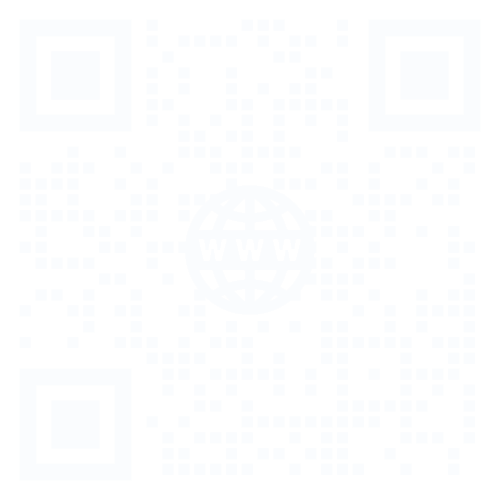 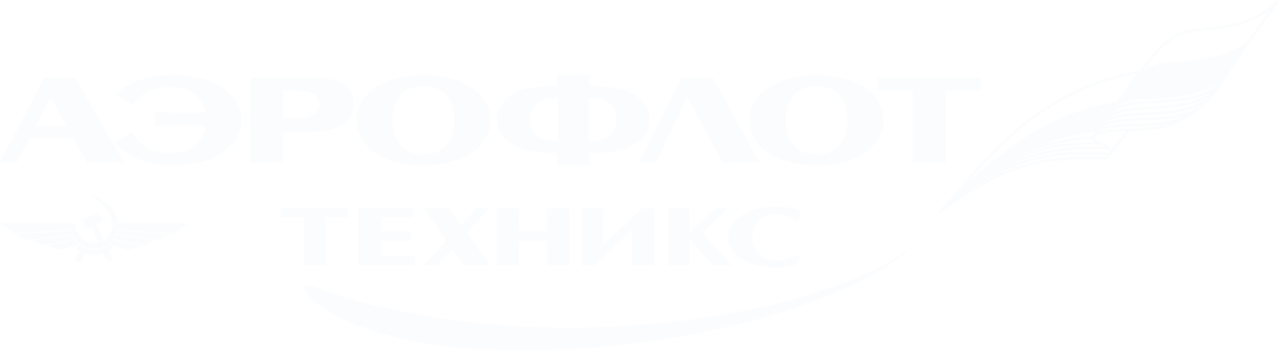 СОВМЕСТНАЯ ПОДГОТОВКА КАДРОВ ОБРАЗОВАТЕЛЬНЫМИ ОРГАНИЗАЦИЯМИ И РАБОТОДАТЕЛЕМ (ОРГАНИЗАЦИЯМИ ПО ТЕХНИЧЕСКОМУ ОБСЛУЖИВАНИЮ ВОЗДУШНЫХ СУДОВ, ОРГАНИЗАЦИЯМИ-РАЗРАБОТЧИКАМИ АВИАЦИОННОЙ ТЕХНИКИ)
Баранов П.А.
Заместитель Генерального директора по качеству - 
Директор департамента гарантии и управления качеством
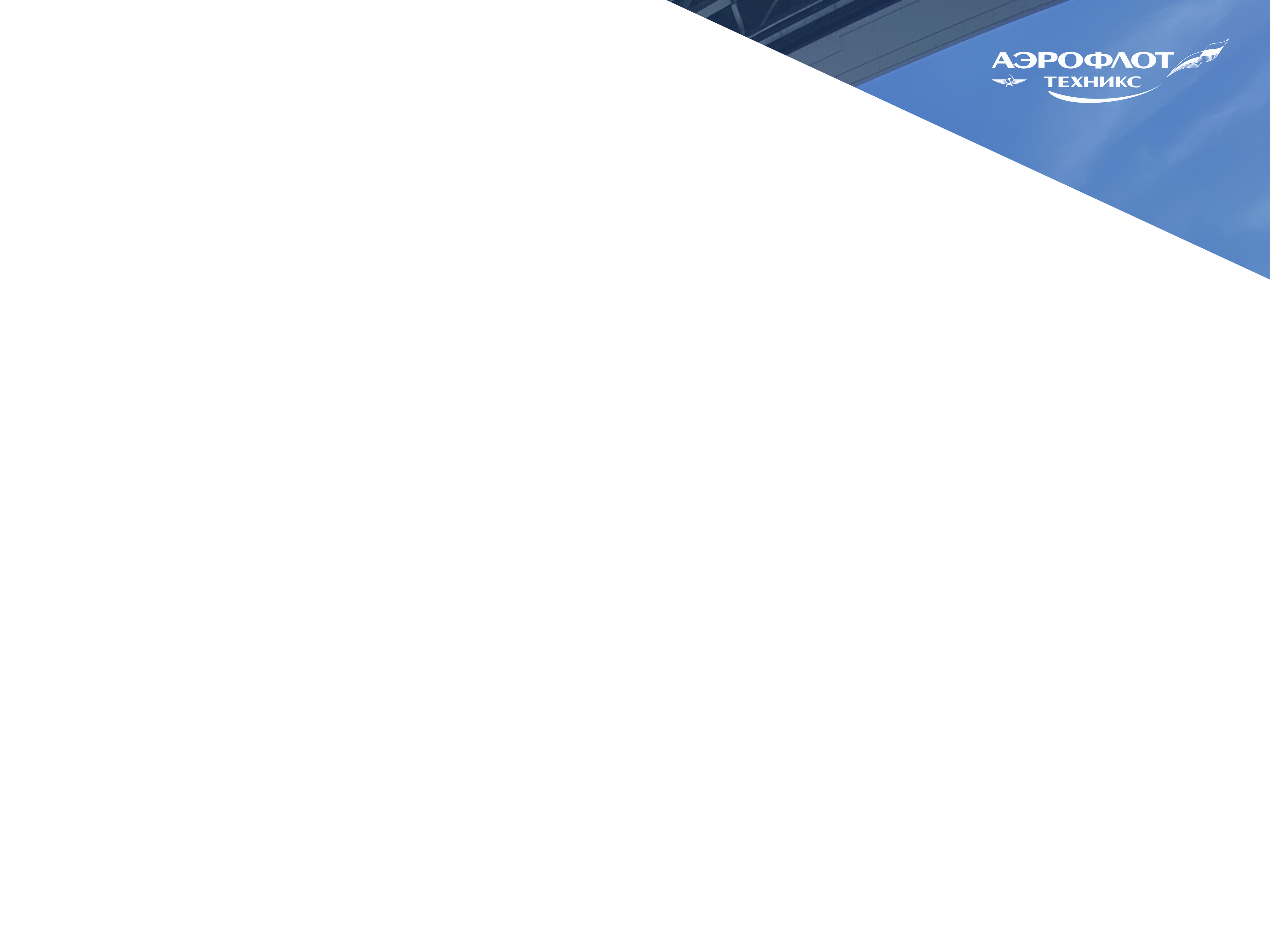 5_84
Лучшие практики поддержания и обслуживания парка судов в условиях санкционных ограничений
ПРЕДСТАВЛЕНИЕ ООО «АЭРОФЛОТ ТЕХНИКС».
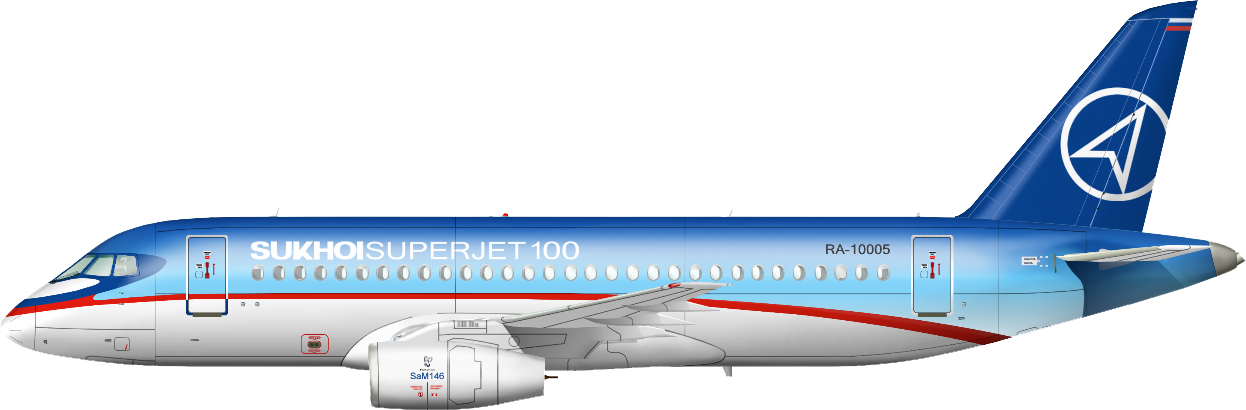 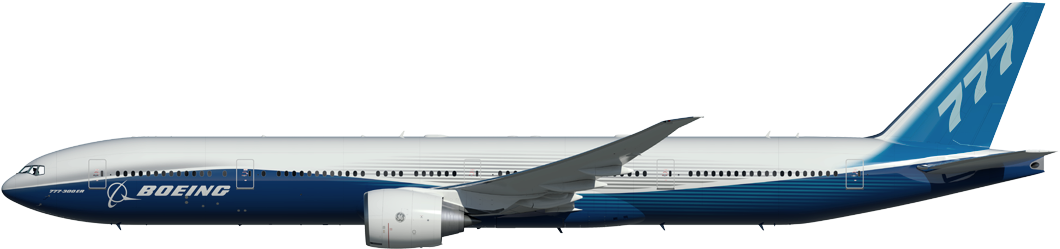 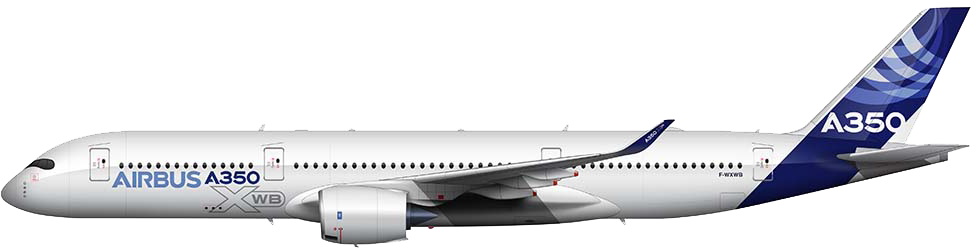 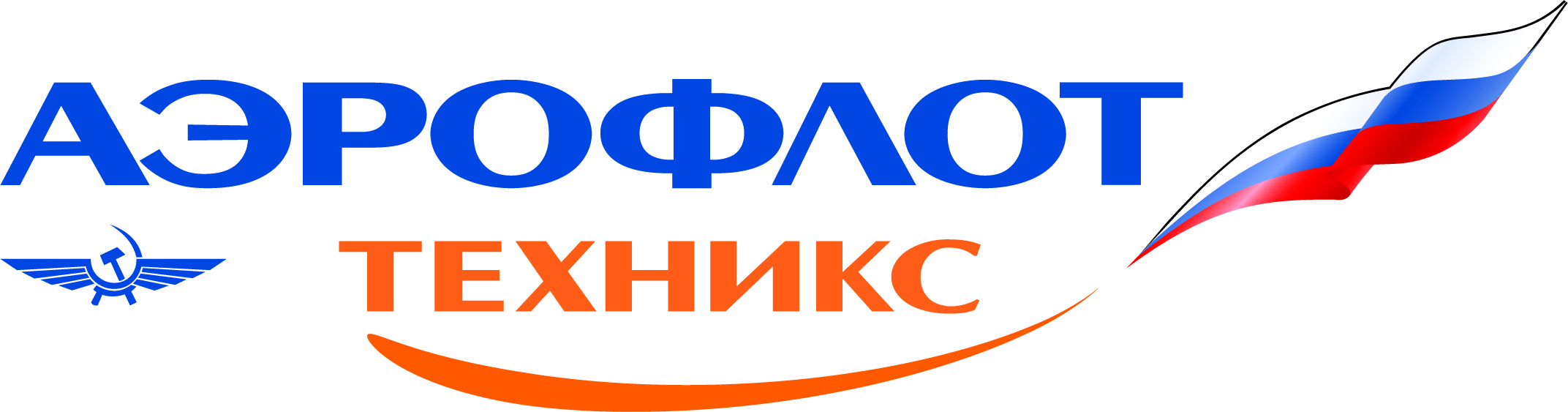 SSJ100
B777
A350
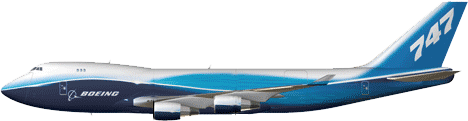 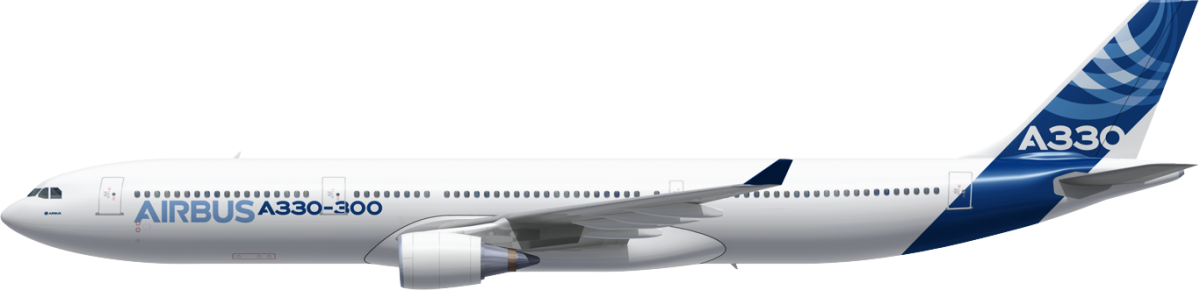 2015
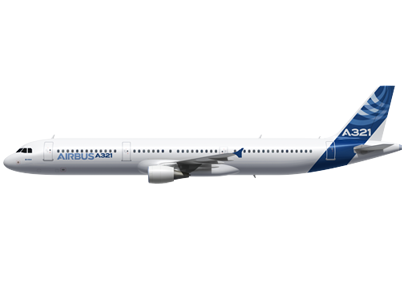 A330
B744
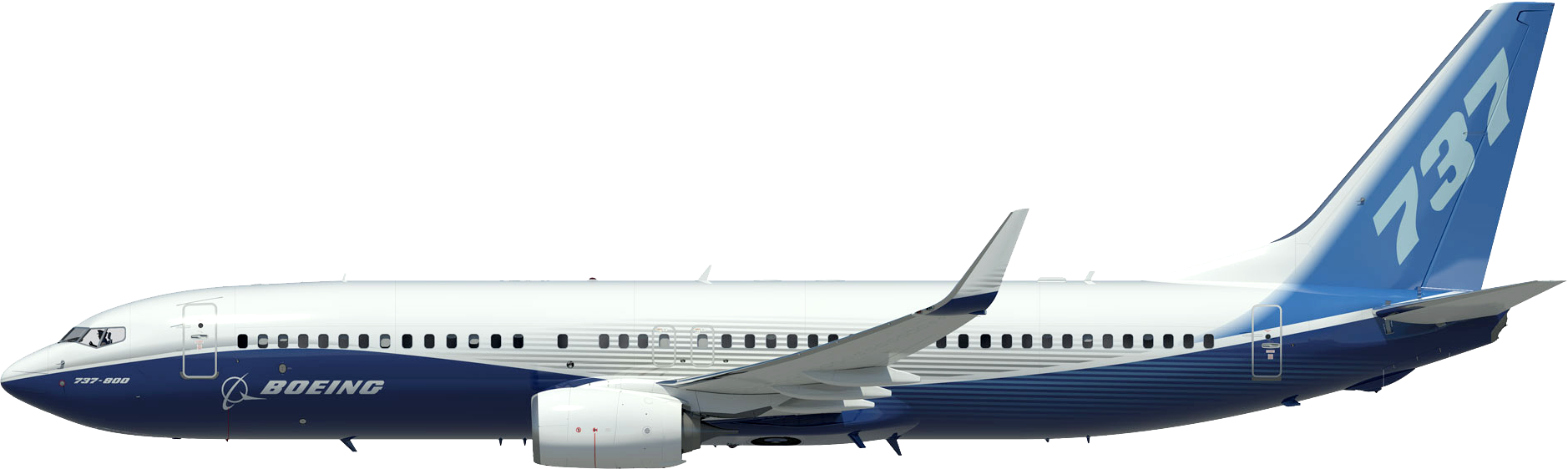 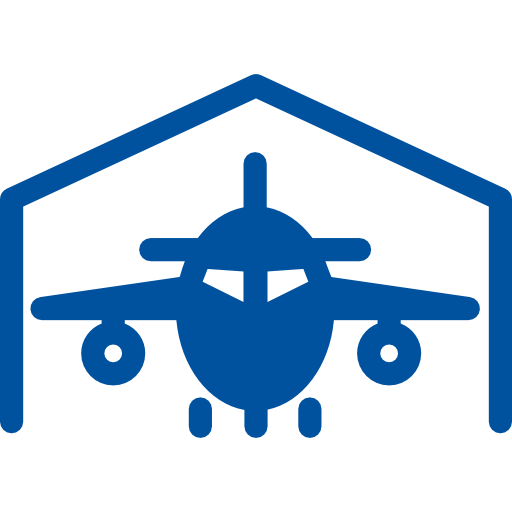 X 17 ангаромест
A320CEO, NEO
B737
X 14 линейных станций
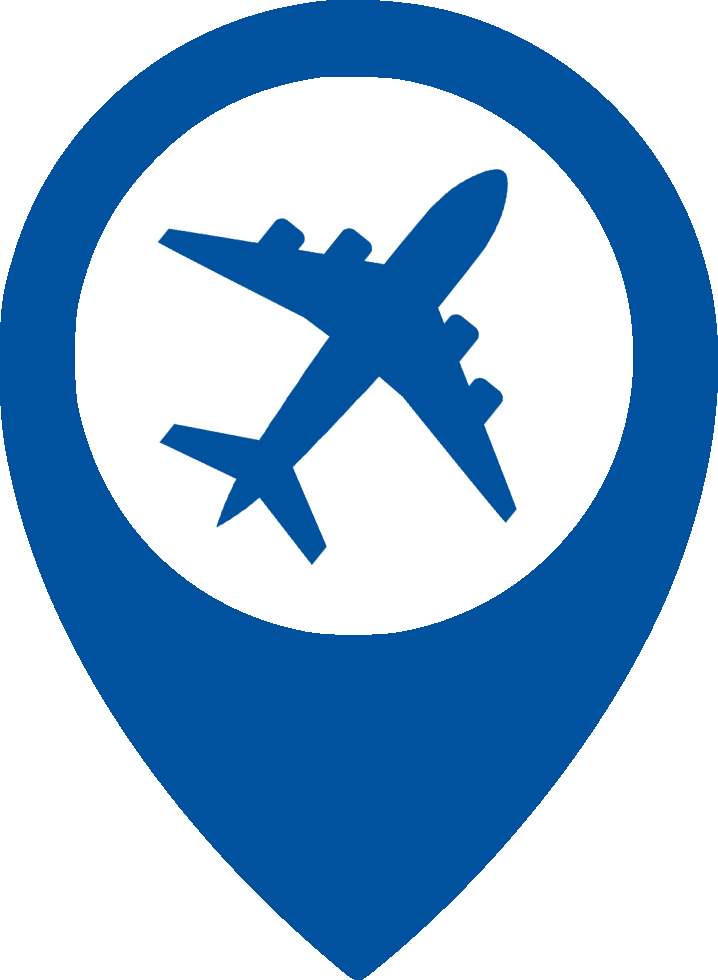 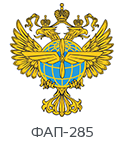 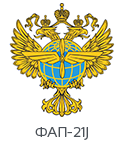 > 2000
квалифицированных
специалистов
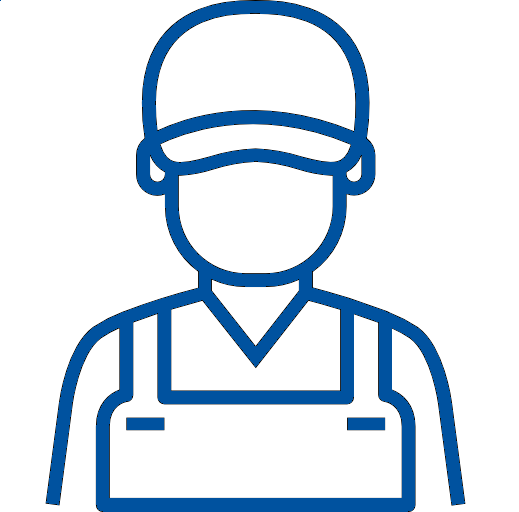 ФАП-285
ФАП-21J
2
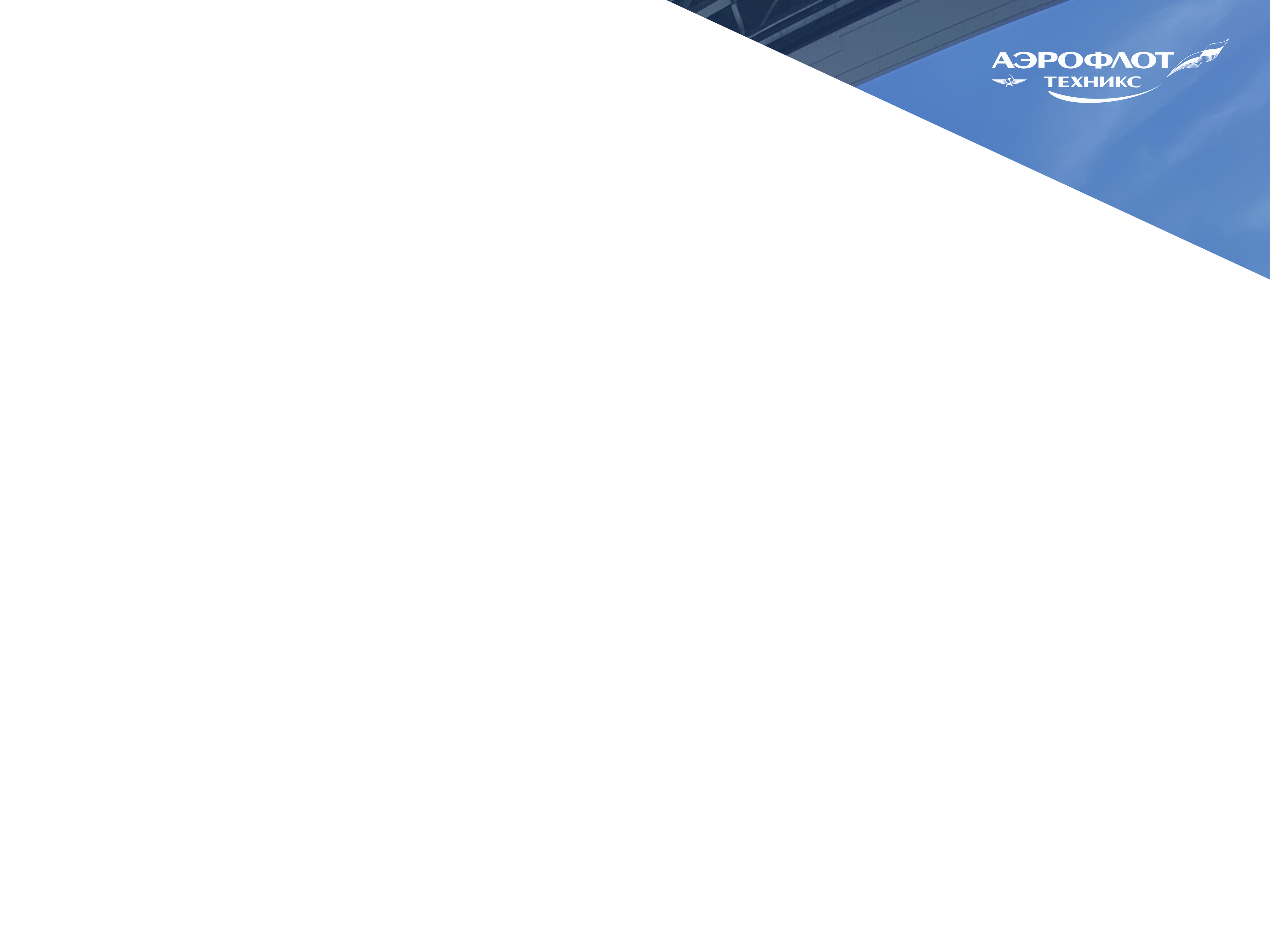 5_84
Лучшие практики поддержания и обслуживания парка судов в условиях санкционных ограничений
ЗАДАЧИ ОРГАНИЗАЦИЙ ФАП-285.
ПРИМЕРЫ
Организация ФАП-285
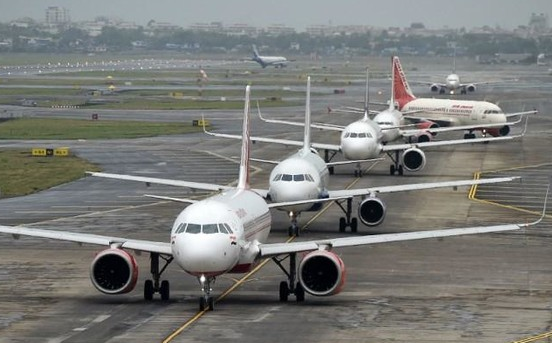 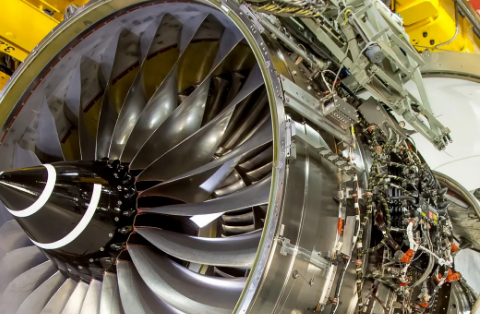 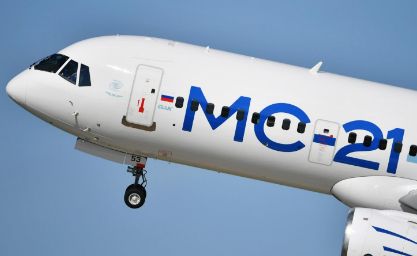 РАСШИРЕНИЕ КОМПЕТЕНЦИЙ ПО ТО ВС
УВЕЛИЧЕНИЕ ОБЪЕМОВ
 ТО ВС
ОСВОЕНИЕ НОВЫХ 
ТИПОВ ВС
3
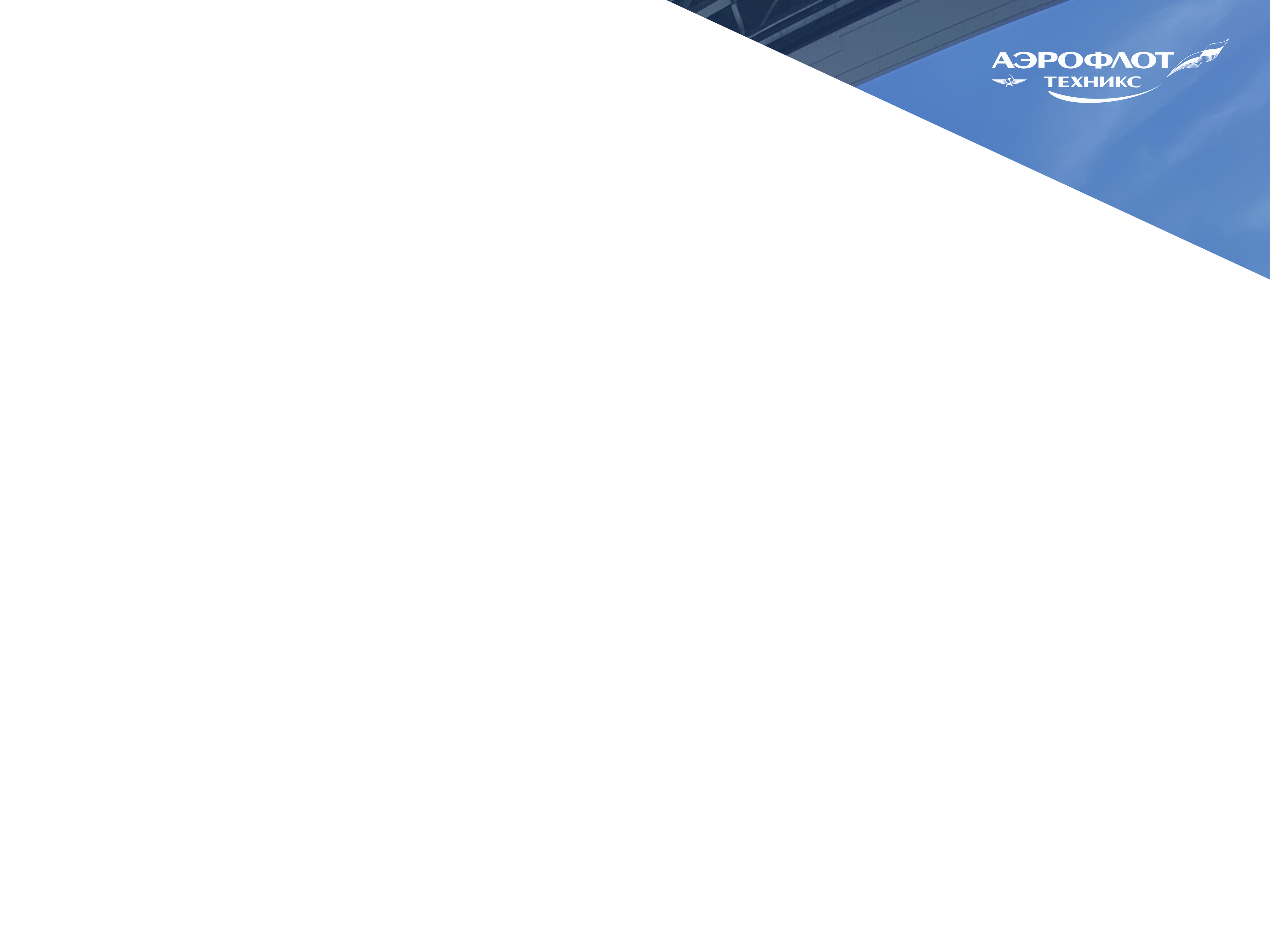 5_84
ЗАДАЧИ ОРГАНИЗАЦИЙ ФАП-21J.
ПРИМЕРЫ
Организация ФАП-21J
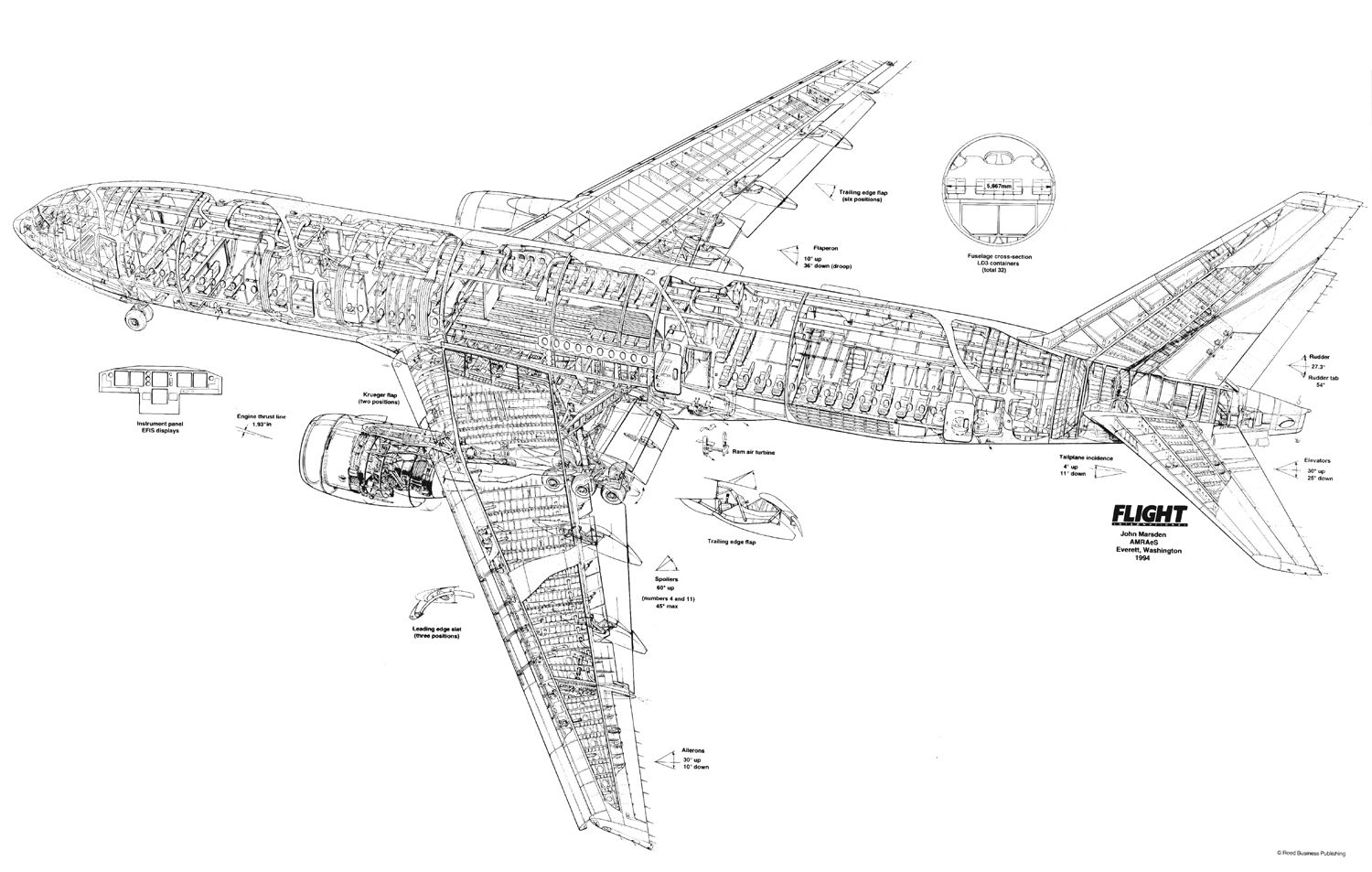 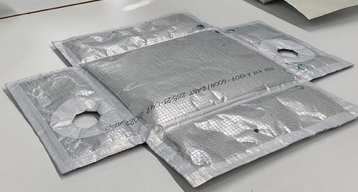 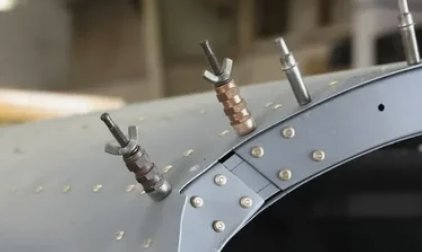 РАЗРАБОТКА МОДИФИКАЦИЙ ВС 
И ЕГО КОМПОНЕНТОВ
ИСПОЛЬЗОВАНИЕ ИМПОРТОЗАМЕЩЕНИЯ МАТЕРИАЛОВ
РАЗРАБОТКА РЕМОНТОВ 
КОНСТРУКЦИИ ВС, КОТОРЫЕ 
НЕ ОПИСАНЫ В ЭД
4
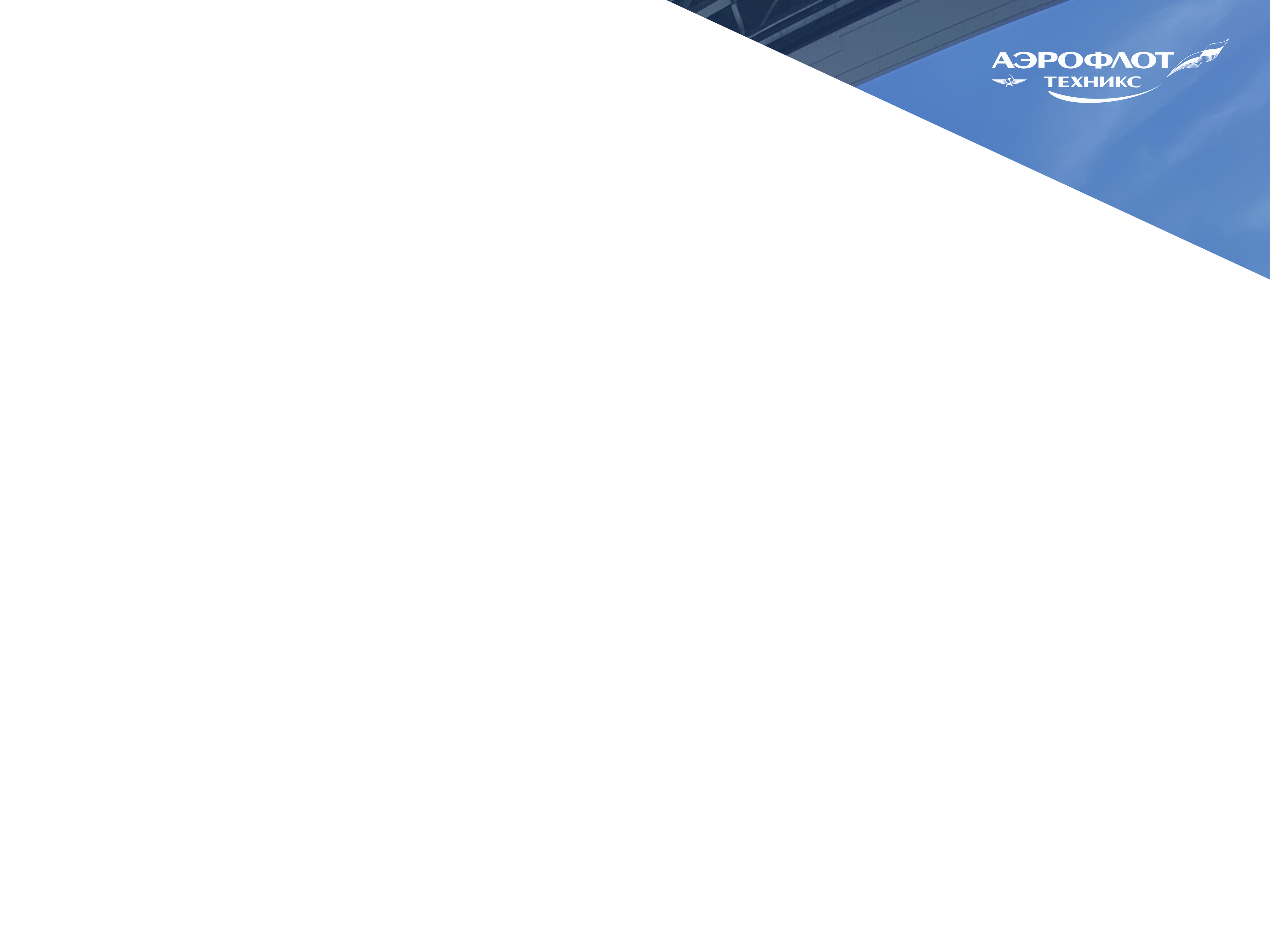 5_84
ОСНОВНЫЕ ПРОЕКТЫ ООО «АЭРОФЛОТ ТЕХНИКС».
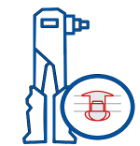 НЕТИПОВЫЕ РЕМОНТЫ
Различные нетиповые ремонты (ВУ, тормозные щитки, поворотная створка реверса).
Ремонты с использованием отечественных материалов.

             ИМПОРТОЗАМЕЩЕНИЕ РАСХОДНЫХ МАТЕРИАЛОВ
Использование отечественного биоцида в нетиповой процедуре дезинфекции водяной системы ВС В737-800.
Использование отечественных химических материалов в нетиповой процедуре контроля микробиологического загрязнения топливного кессон-бака консоли крыла ВС A320.
Использование отечественного клея при композитном ремонте капота ВС A320 (совместно с МАИ).
Применение антикоррозионного покрытия на структуре пола/ремонтных элементах балок пола, нанесение его газодинамическим методом. – (совместно с МГТУ им. Баумана). В процессе проработки
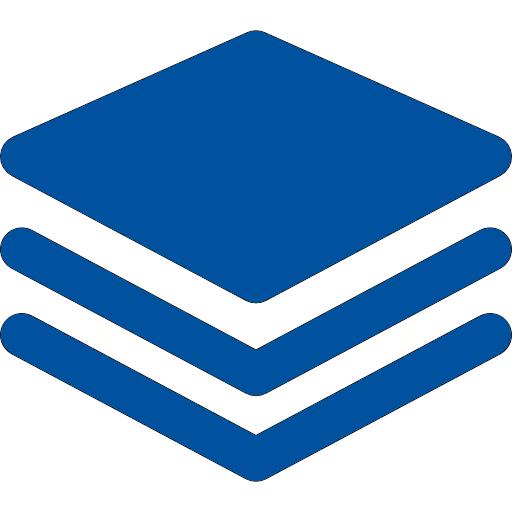 5
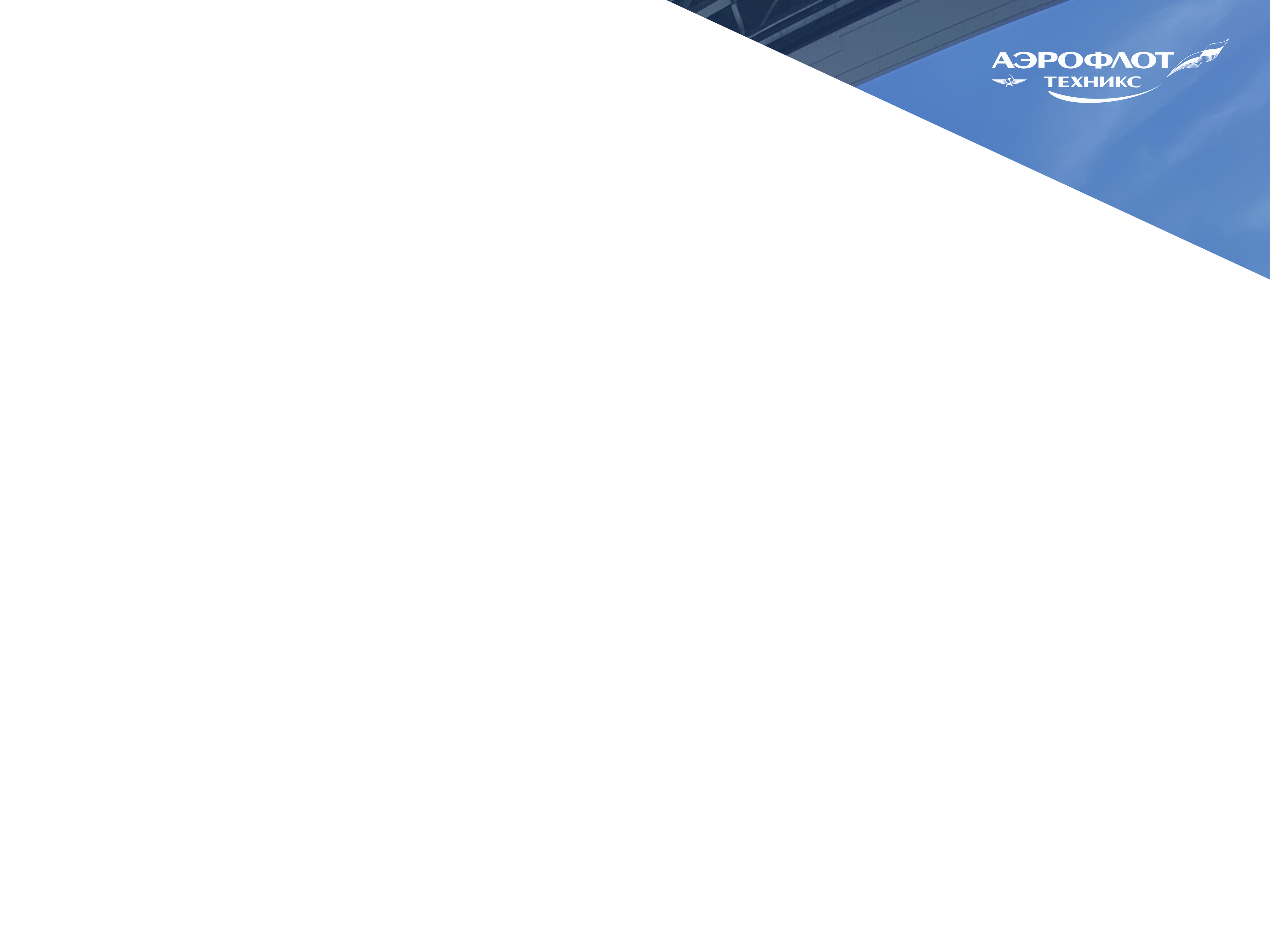 5_84
ОСНОВНЫЕ ПРОЕКТЫ ООО «АЭРОФЛОТ ТЕХНИКС».
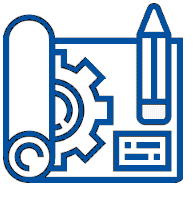 РАЗРАБОТКА И ИЗГОТОВЛЕНИЕ КОМПОНЕНТОВ И
           КОМПЛЕКТУЮЩИХ
ТЗИ для ВС A320F, B737NG, B777, RRJ из импортозамещенного материала.
Применение электролита для кадмирования и пасты для локального нанесения кадмиевого покрытия ВПРГ-К при выполнении ремонтов оборудования.
Ковры из альтернативного материала (для RRJ95).
Держатели для электронных устройств в кабине пилотов ВС A320F.
РАЗРАБОТКА ТЕХНОЛОГИЙ ОБСЛУЖИВАНИЯ КОМПОНЕНТОВ
Нетиповая процедура нанесения кадмиевого покрытия из электролита кадмирования и пасты ВПРГ-К НИЦ Курчатовский институт ВИАМ процедура нанесения хромового покрытия на цилиндры стоек шасси.
Нетиповая процедура нанесения хромового покрытия на цилиндр стоек шасси. – В процессе реализации
Ремонт блоков питания переменного тока (ISPS).
6
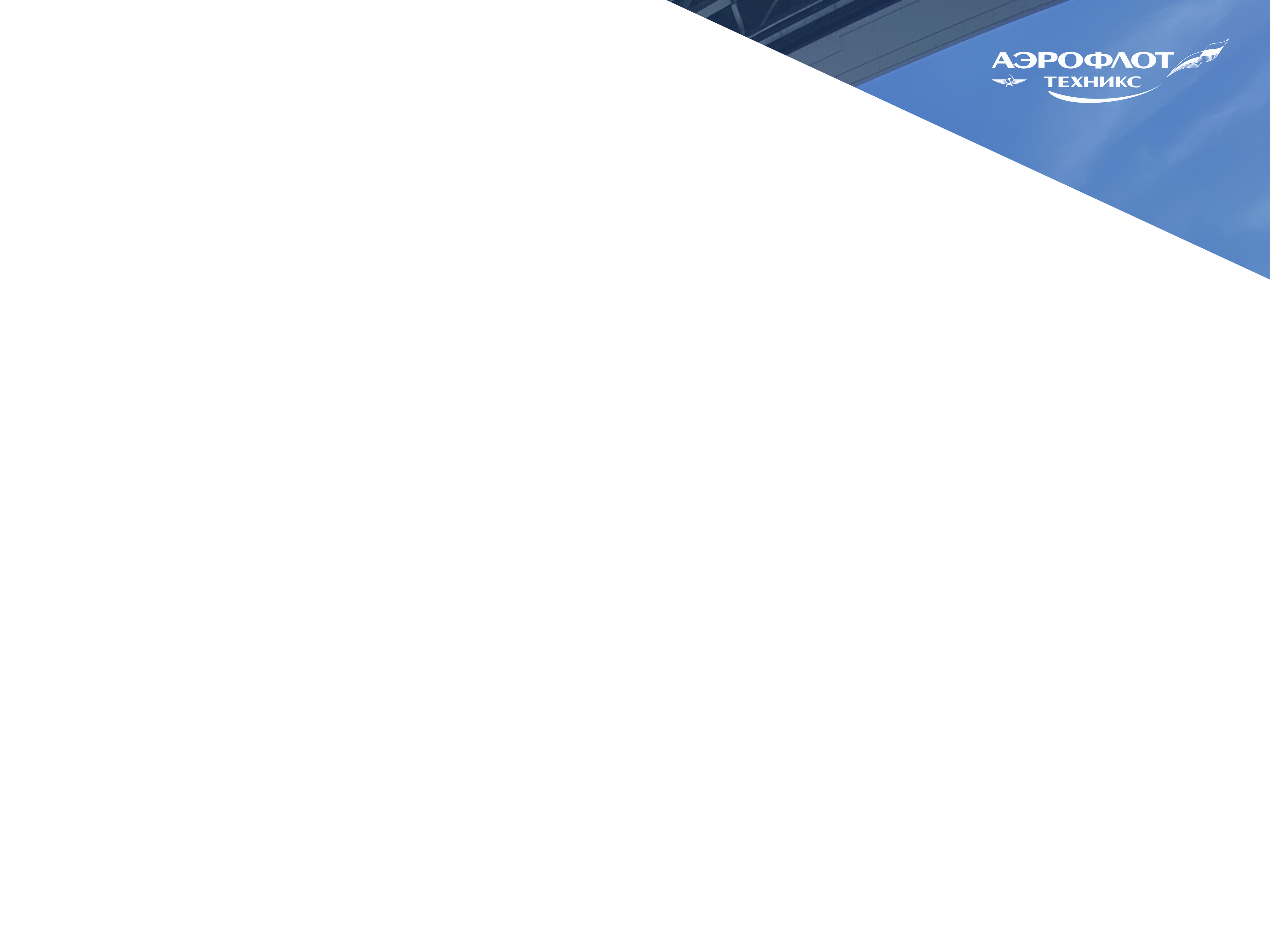 5_84
ВЫСОКОЕ ЗНАЧЕНИЕ ПОДГОТОВКИ КВАЛИФИЦИРОВАННЫХ КАДРОВ.
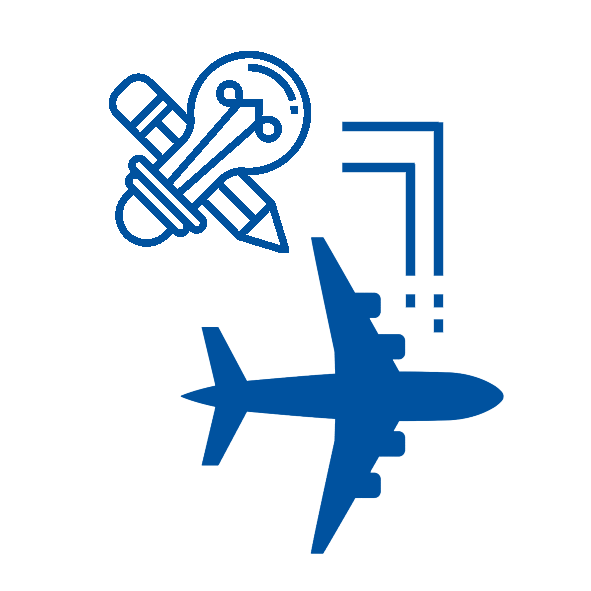 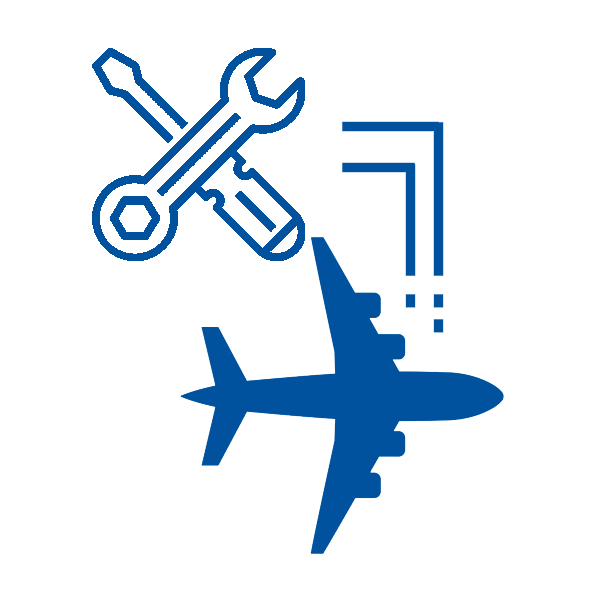 КЛЮЧЕВАЯ
РОЛЬ
Организация -  
разработчик АТ

Персонал
Документация
Оборудование
Организация 
по ТО ВС

Персонал
Документация
Инструмент
Компоненты
Помещения
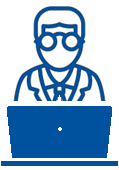 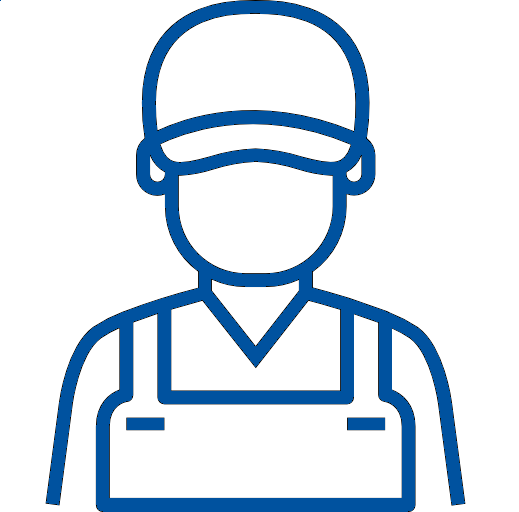 Взаимодействие с учебными заведениями (МАИ, АУЦ МАИ, РКТ, ДВФУ…  )
7
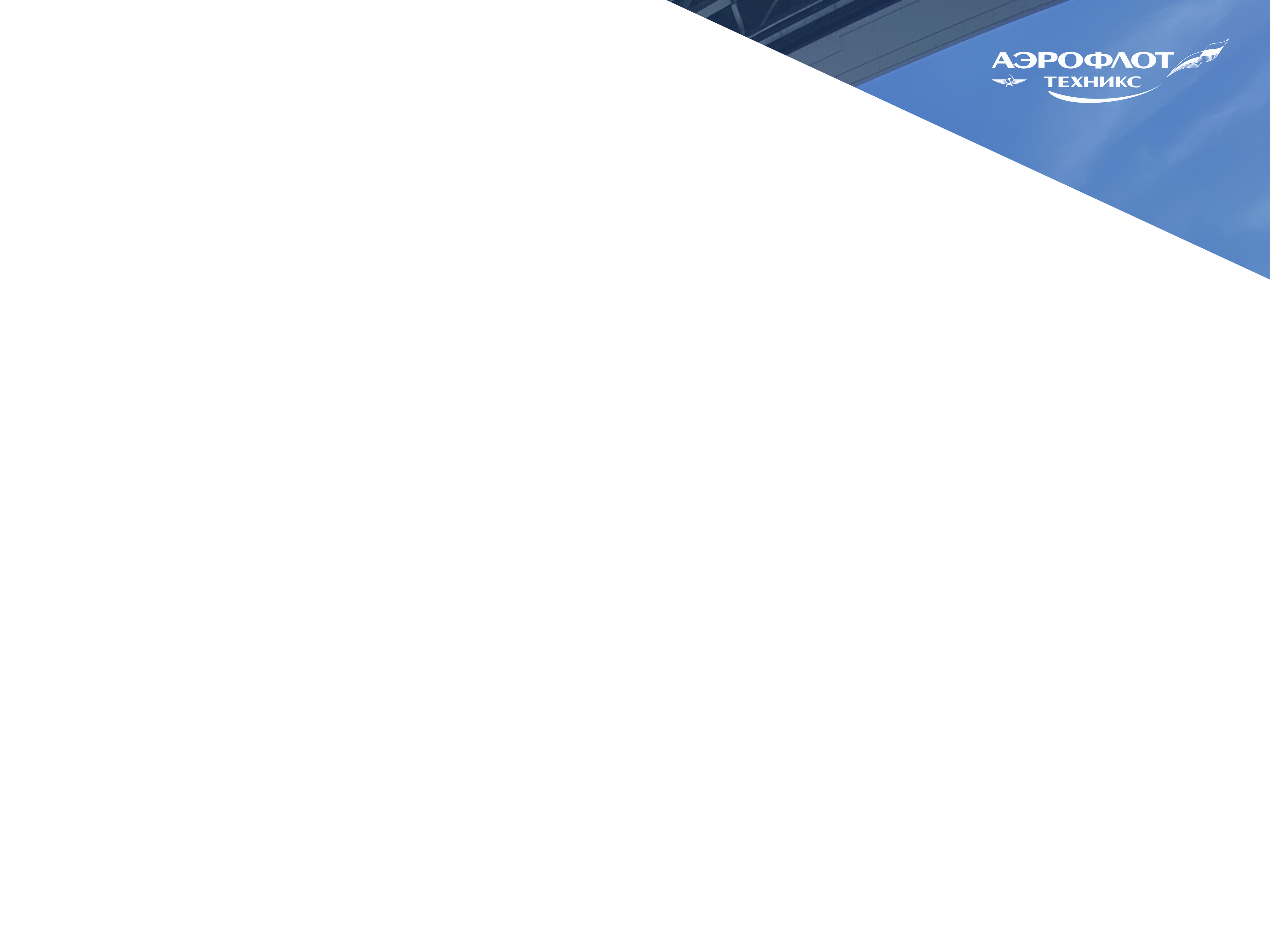 5_84
СХЕМА ВЗАИМОДЕЙСТВИЯ.
8
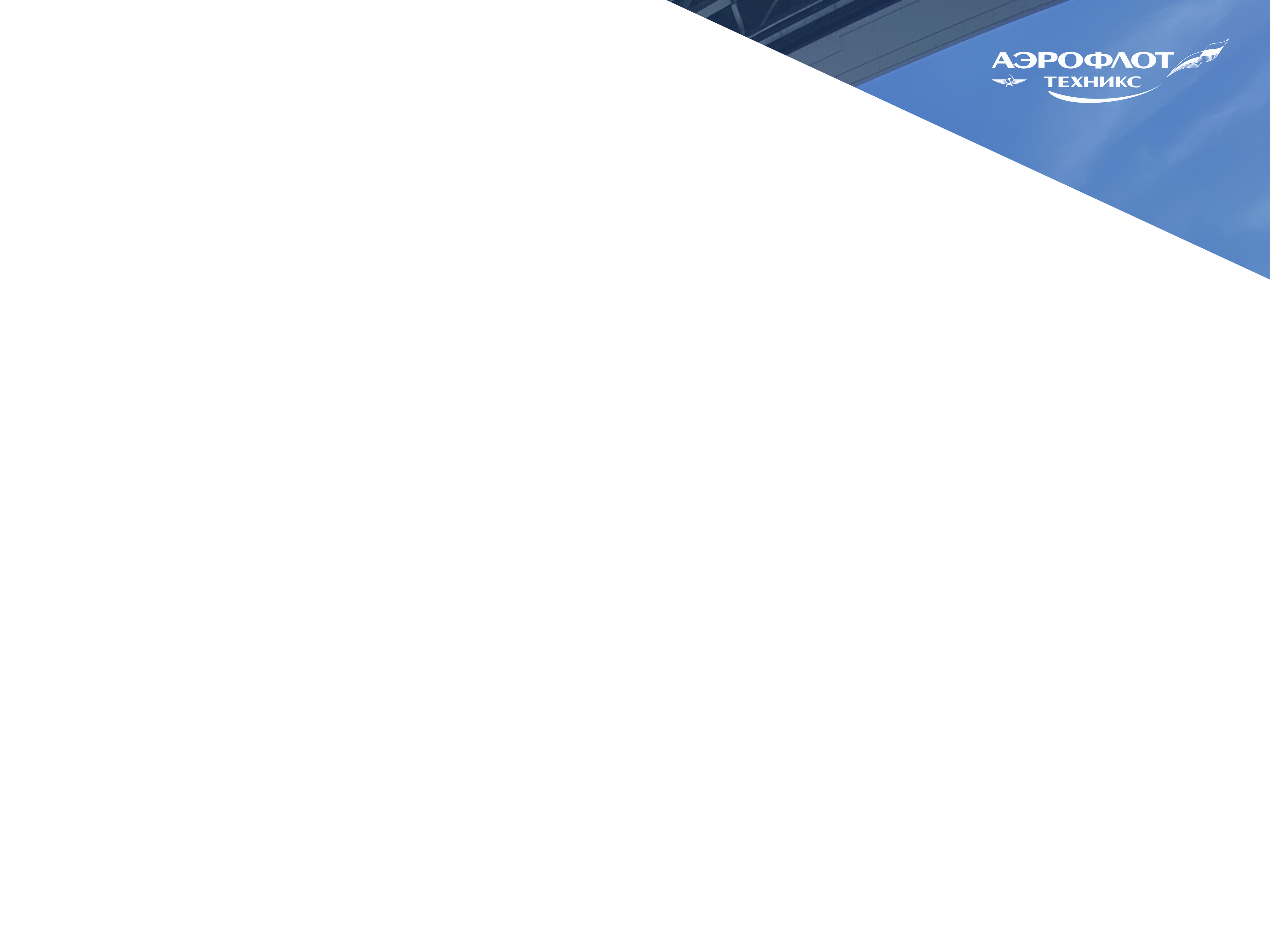 5_84
ВЗАИМОДЕЙСТВИЕ С ОБРАЗОВАТЕЛЬНЫМИ ОРГАНИЗАЦИЯМИ.
Этапы взаимодействия
Анализ рынка труда
Профориентационная работа
Формирование образовательных программ
Реализация образовательных программ
Повышение квалификации преподавательского состава
Проведение практик студентов
Повышение квалификации трудоустроенных студентов
9
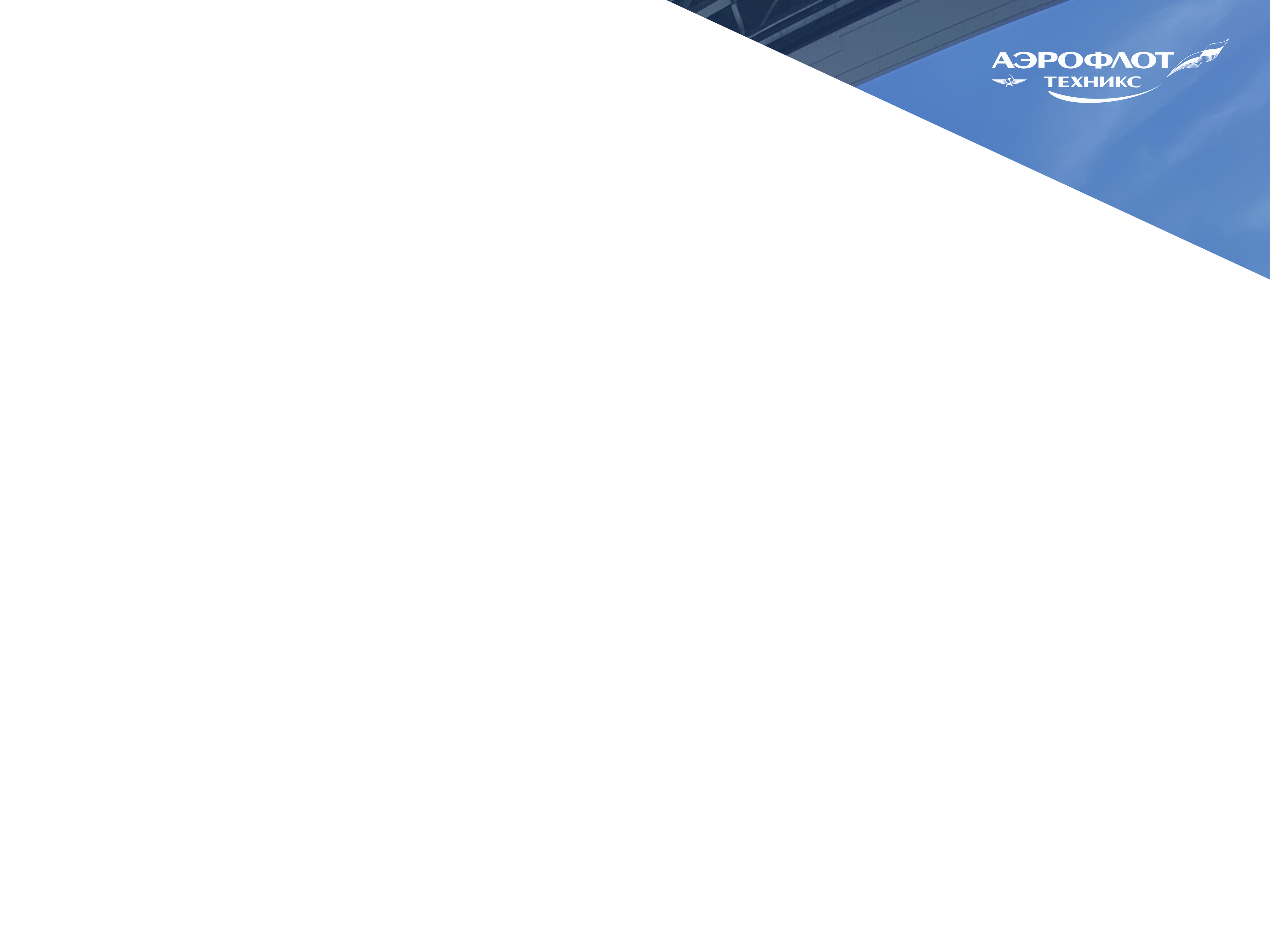 5_84
Лучшие практики поддержания и обслуживания парка судов в условиях санкционных ограничений
ПАРТНЕРСКИЕ ОБРАЗОВАТЕЛЬНЫЕ ОРГАНИЗАЦИИ.
ООО «Аэрофлот Техникс» сотрудничает с 15 образовательными организациями в разных городах нашей страны: Москва, Санкт-Петербург, Красноярск, Иркутск, Казань, Самара, Троицк, Егорьевск, Владивосток и другие.
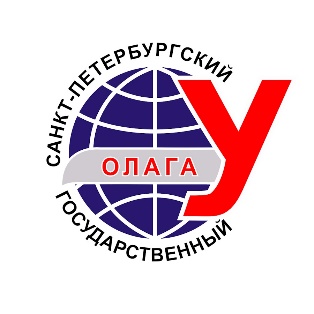 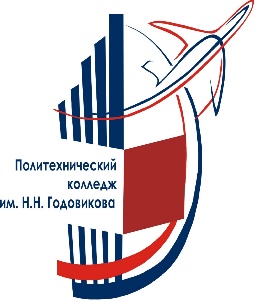 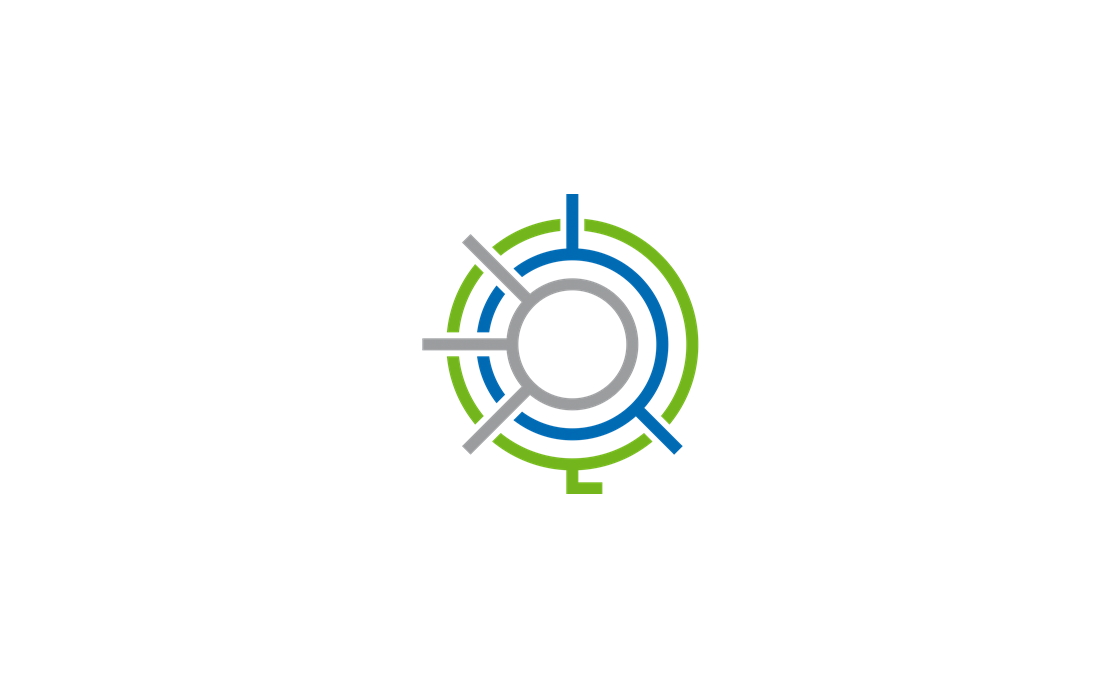 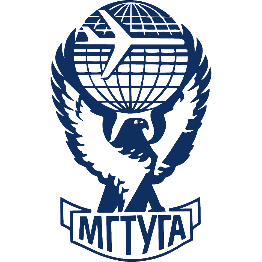 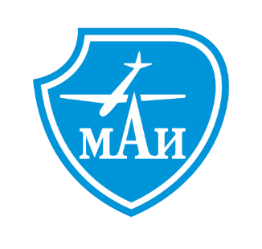 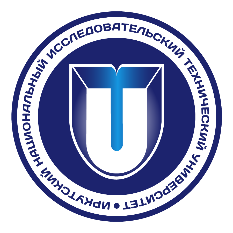 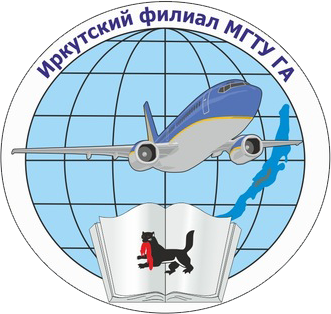 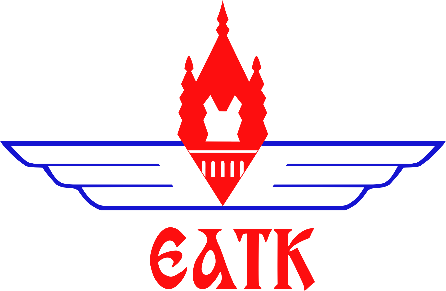 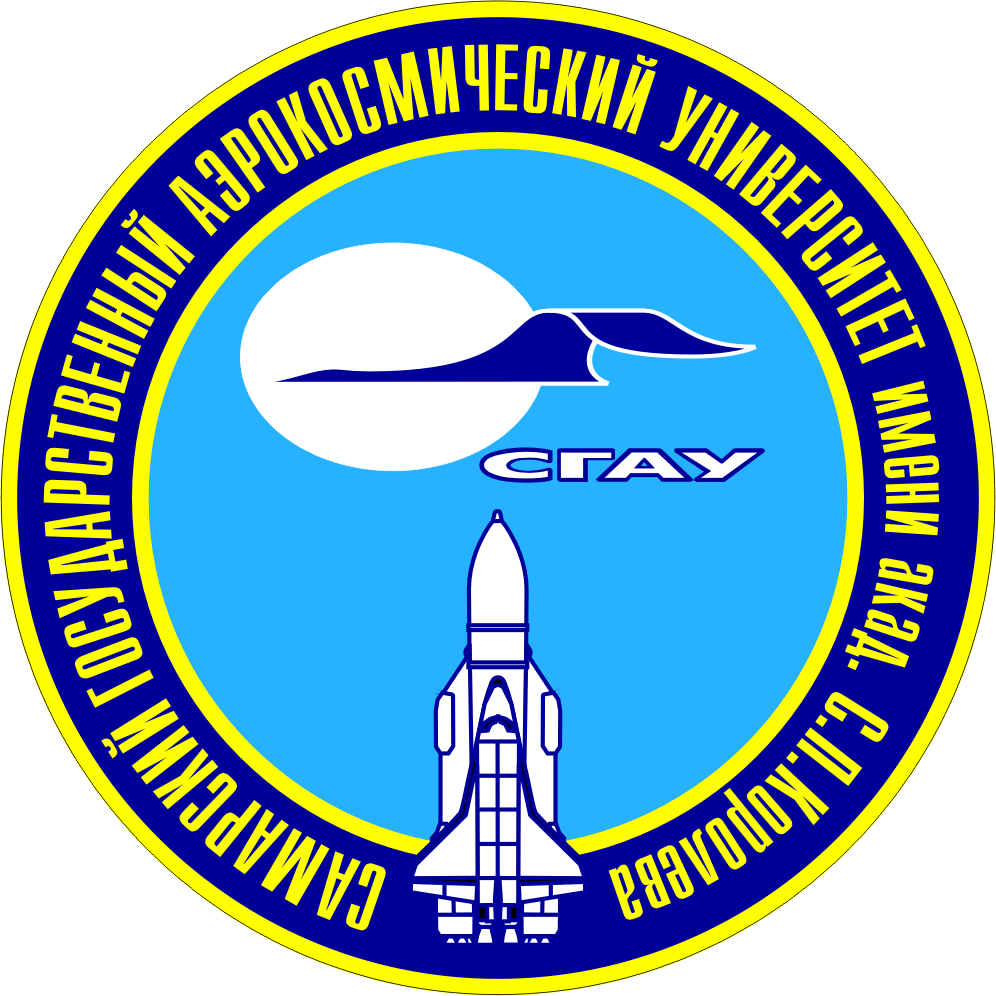 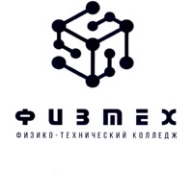 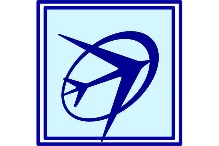 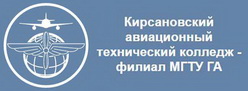 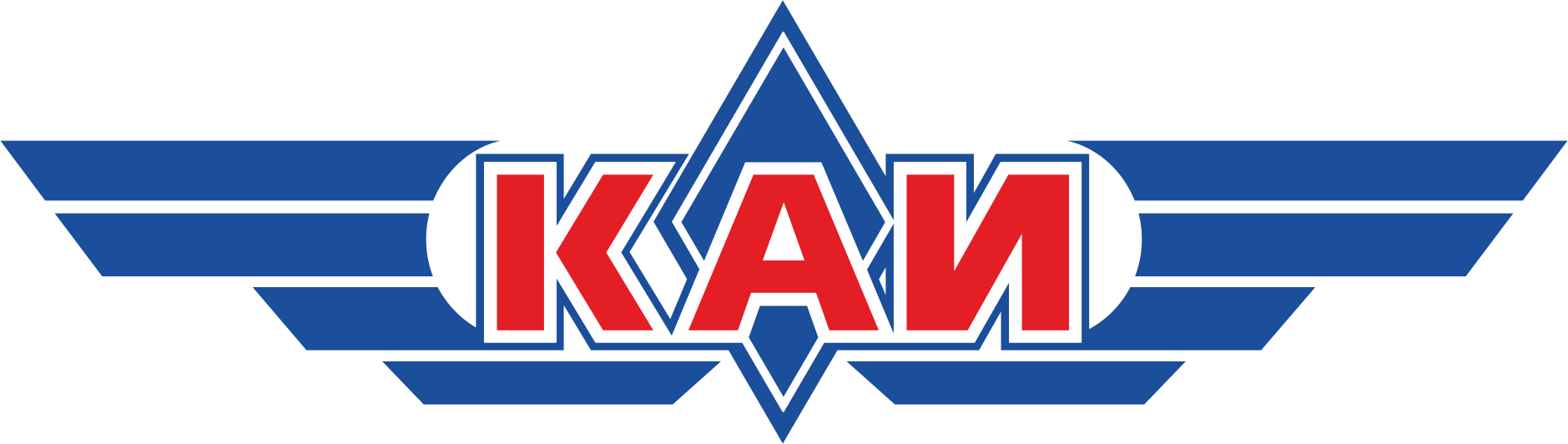 10
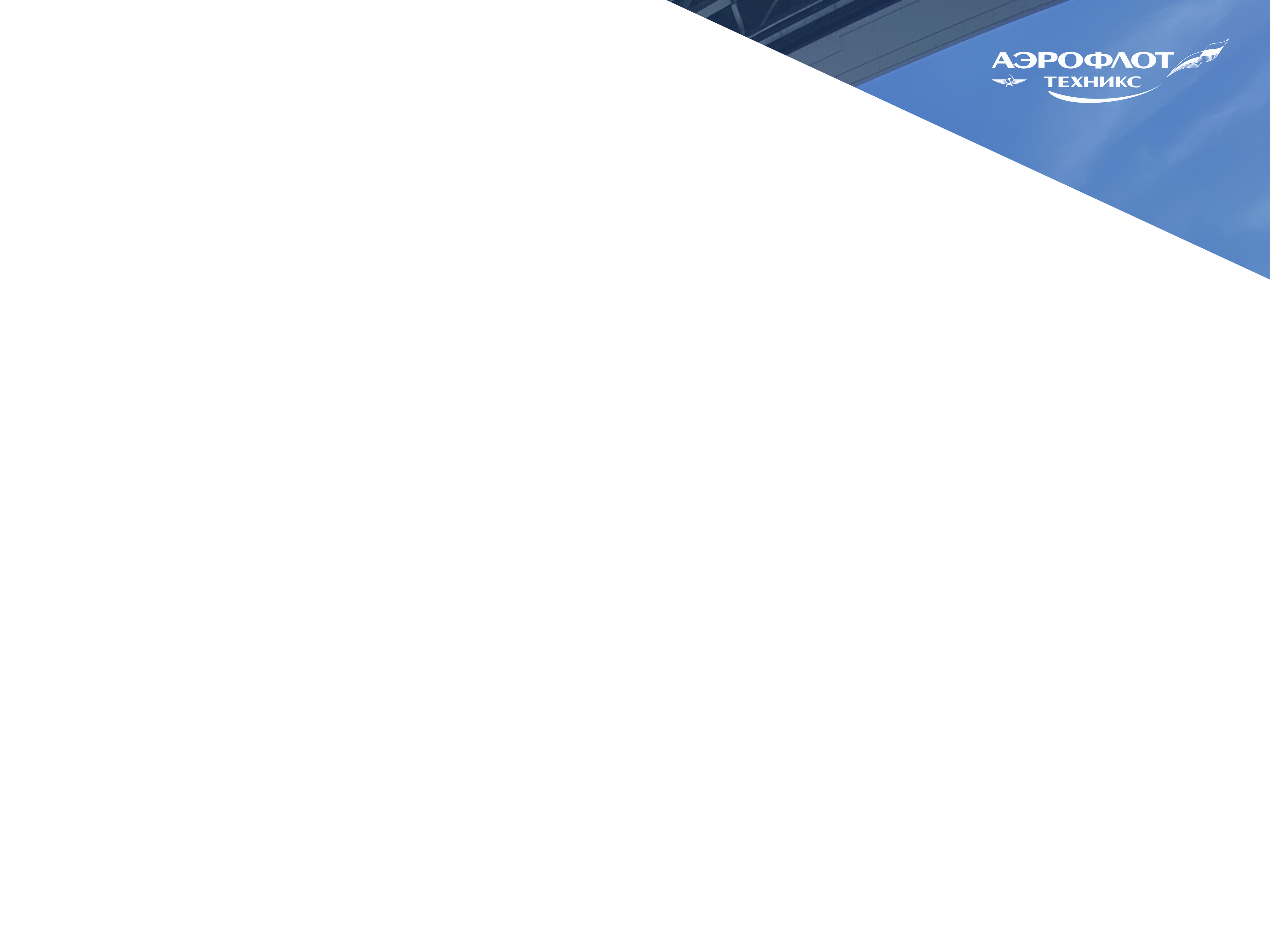 5_84
ПАРТНЕРСКИЕ ОБРАЗОВАТЕЛЬНЫЕ ОРГАНИЗАЦИИ.
Ежегодно в ООО «Аэрофлот Техникс» проходят практику более 300 студентов.
11
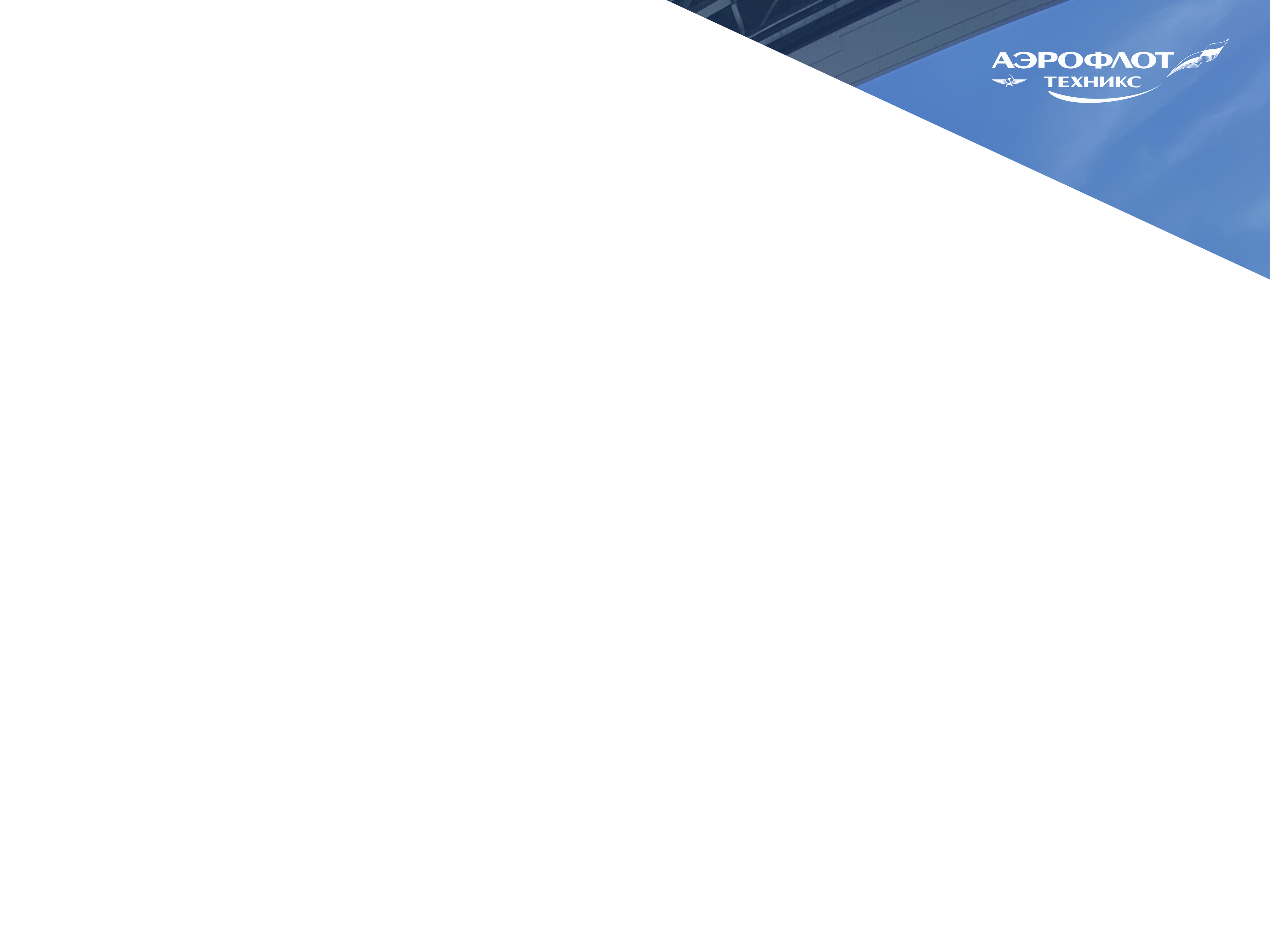 5_84
Лучшие практики поддержания и обслуживания парка судов в условиях санкционных ограничений
РЕЗУЛЬТАТ ВЗАИМОДЕЙСТВИЯ.
Для образовательных организаций:
Повышение имиджа образовательной организации;
Рост качества образовательный услуг;
Увеличение доли организованных практик и стажировок;
Формирование высокопрофессионального кадрового потенциала;
Внедрение образовательных программ с учетом современных тенденций развития авиационной индустрии.
Для ООО «Аэрофлот Техникс»:
Повышение имиджа компании как работодателя.
Подготовка и обучение высококвалифицированных кадров.
12
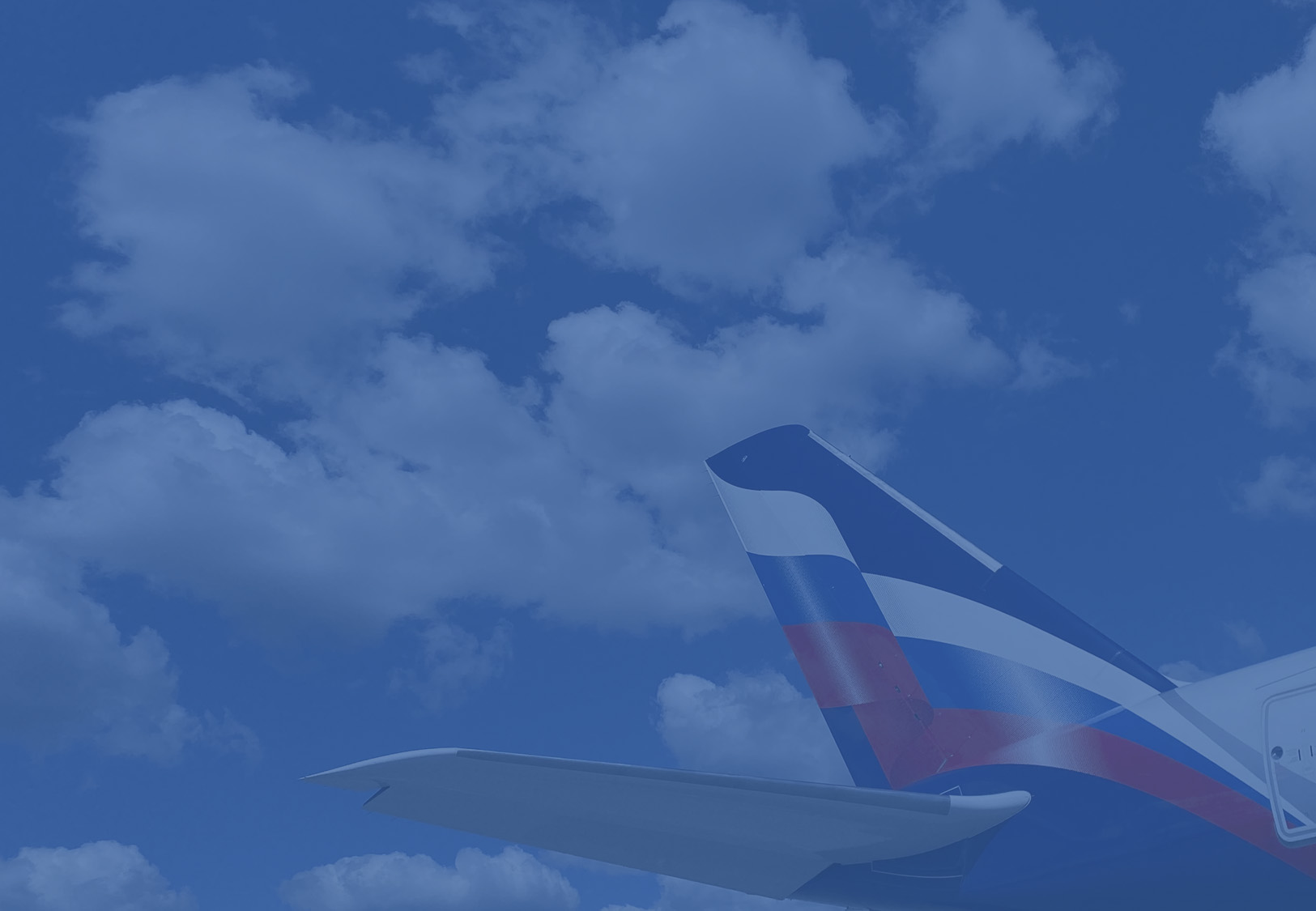 5_84
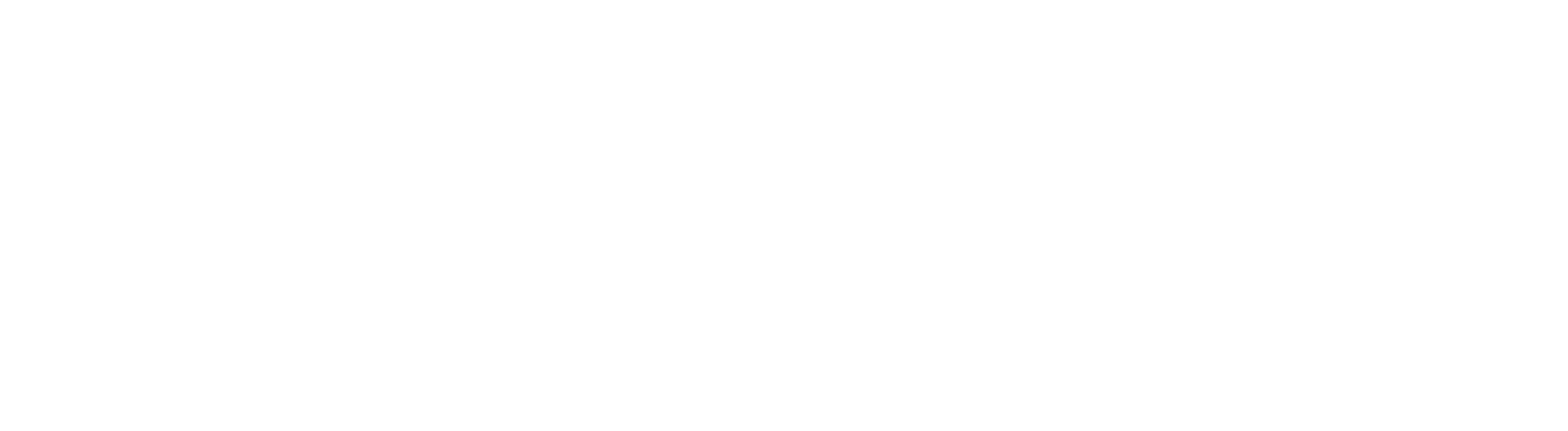 СПАСИБО ЗА ВНИМАНИЕ!
www.atechnics.ru
+7 (499) 404-35-47
pr@atechnics.ru
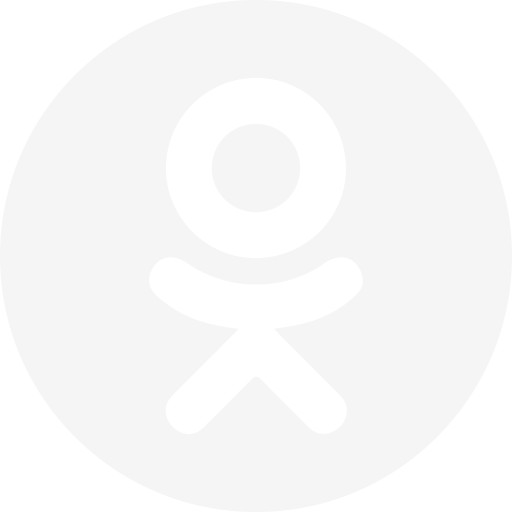 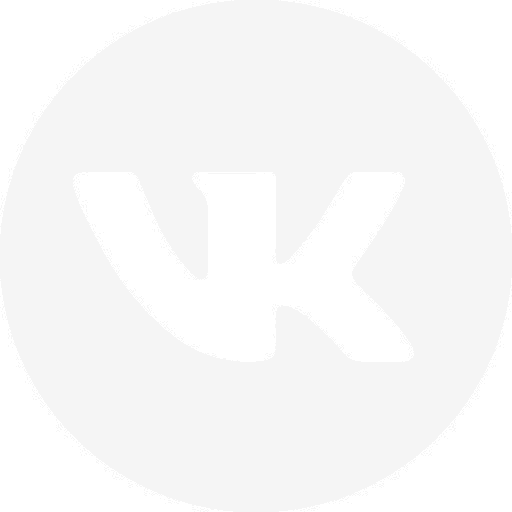 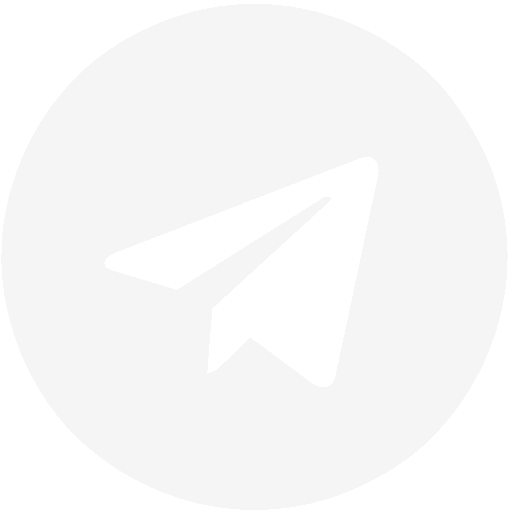 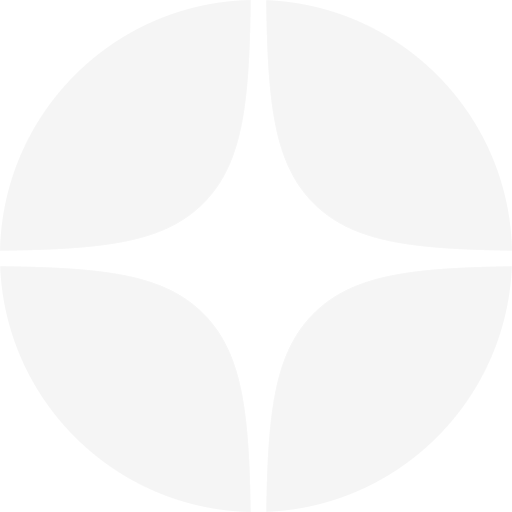